LIST
Ing. Marta Lazúrová
ZŠ sv. Don Bosca Zlaté Moravce
Časti  listu
čepeľ – plochá časť listu
stopka – spája list sa stonkou
žilky – idú zo stonky cez stopku do listu a vytvárajú žilnatinu, sú v nich cievne zväzky
Podľa  celistvosti  čepele
Jednoduché – majú celistvú čepeľ 
   (Breza, Javor)

Zložené – majú čepeľ rozdelenú na samostatné časti 
   (Agát, Gaštan)
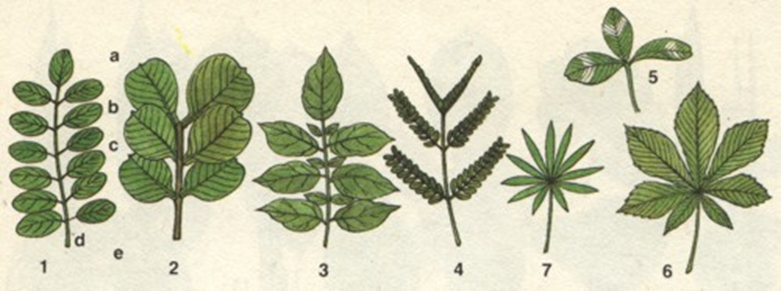 Podľa  tvaru  čepele
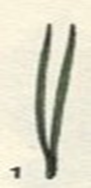 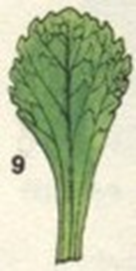 ihlicovitý                    lopatkovitý 

čiarkovitý                    trojuholníkovitý

okrúhly                       kosoštvorcový 

elipsovitý                    srdcovitý
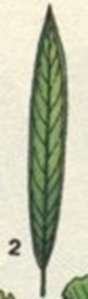 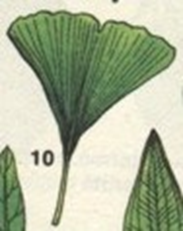 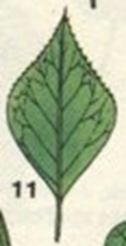 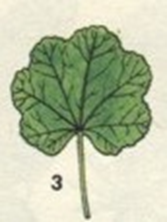 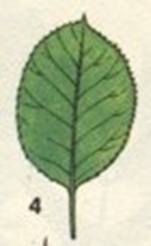 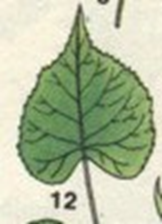 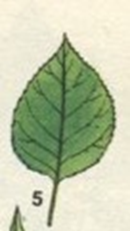 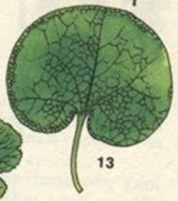 vajcovitý                          obličkovitý
                   
 šípovitý 

 podlhovastý                   štítovitý

 lýrovitý                           kopijovitý 
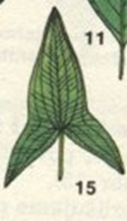 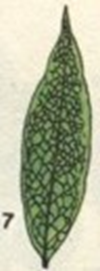 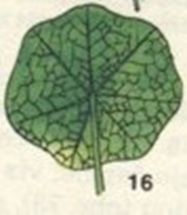 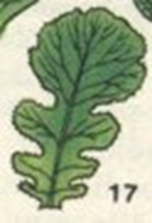 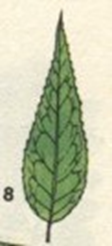 Podľa  postavenia  listov
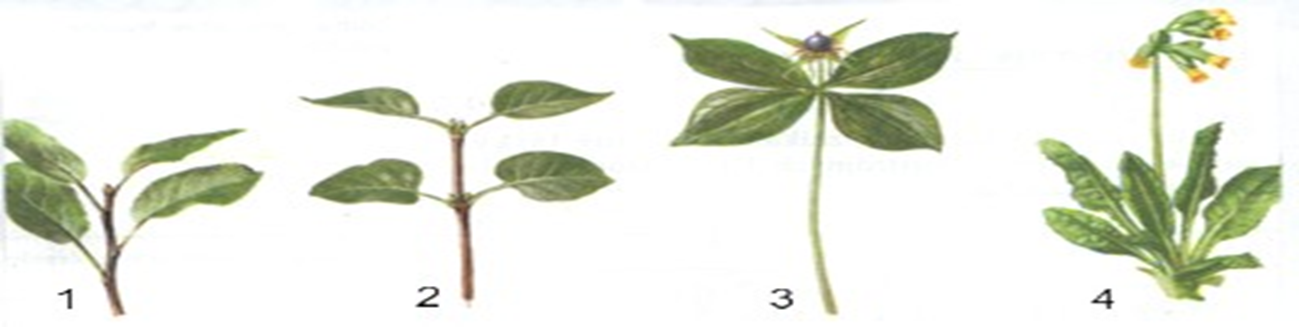 striedavé
  protistojné
  prízemná ružica
  praslenovité
Podľa  žilnatiny
rovnobežná         perovitá           dlaňovitá
Podľa  okraja  čepele
Celistvookrajový       pílkovitý             zúbkovitý            vrúbkovaný
Stavba  listu
1.pokožka
2. bunky dužiny
lyko
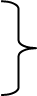 3. cievny zväzok
drevo
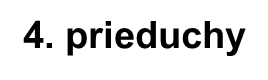 Pokožka listu - prieduchy
medzi bunkami na spodnej strane listov sa nachádzajú prieduchy
prieduch – tvoria ho dve bunky fazuľovitého tvaru, medzi nimi je štrbina – na vyparovanie prebytočnej vody
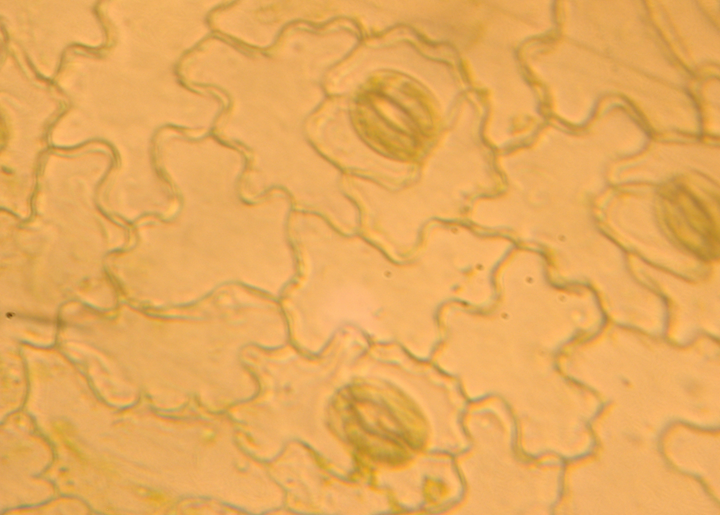 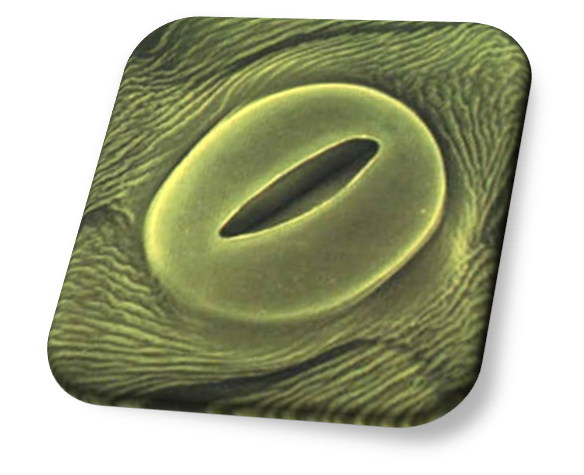 Dužina listu - fotosyntéza
bunky dužiny listu obsahujú chloroplasty so zeleným farbivom (chlorofylom)
Fotosyntéza 
    = slnečná energia + 
    anorganické látky (voda 
    a CO2) ---> 
    organické látky (cukor – 
    škrob + kyslík)
Fotosyntéza       cez deň                            v noci
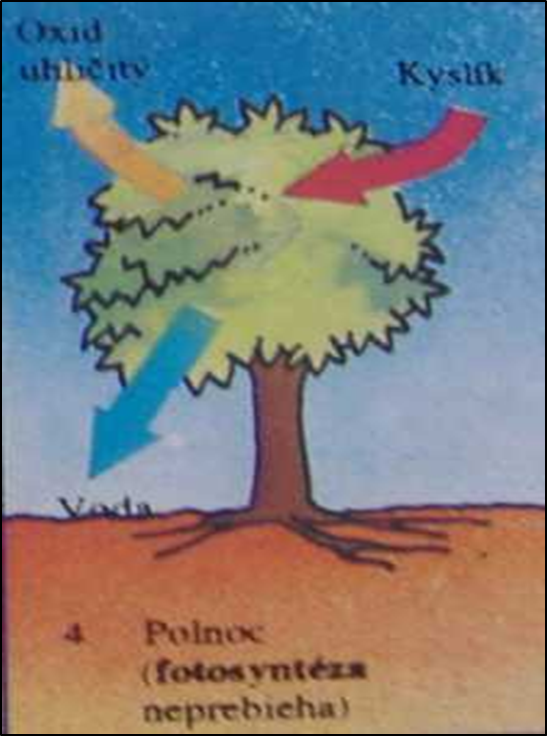 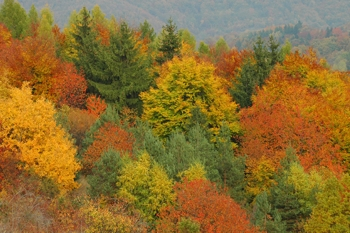 Význam  listov
Prijímanie živín zo vzduchu (oxid uhličitý)
Pri dýchaní (prijímajú kyslík zo vzduchu)
Fotosyntéza
Vytvárajú sa v nich organické látky (z anorg.l)
Vegetatívne(nepohlavné) rozmnožovanie
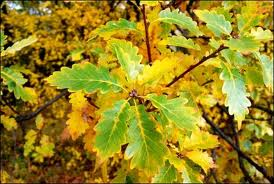 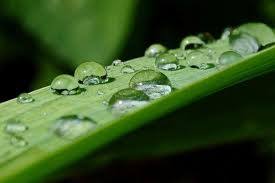 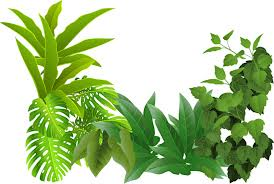